CHAPTER 2
Radio and Signal
Fundamentals
Microhams 2010 Technician
1
Background and concepts
Microhams 2010 Technician
2
V+
One Cycle
Amplitude
0V
Time
V-
One Wavelength
Wavelength vs Frequency
The distance a radio wave travels in one cycle is called wavelength
The number of cycles per second is frequency
The maximum displacement of wave from reference value is amplitude
Radio and Electronic Fundamentals
3
Frequency to Wavelength Conversion
300
Freq (MHz)
Wavelength =
To convert from frequency to wavelength in meters:
Frequency and wavelength are inversely proportional – as one increases, the other decreases
Longer (wavelength) Lower (frequency)
4
Radio and Electronic Fundamentals
Units of Measure
Radio and Electronic Fundamentals
5
109    106   103   102   101   100   10-1   10-2   10-3   10-6   10-9
 G      M      k       h     da              d        c      m       µ       n
giga    mega    kilo    hecto   deca                deci     centi     milli     micro    nano
Metric Units of Measure
Millions
Billions
Hundreds
Tens
Thousands
Billionths
Tenths
Millionths
Hundredths
Thousandths
6
Radio and Electronic Fundamentals
[Speaker Notes: Note the shift in decimal places.  This is standard metric notation.  1 Gigahertz is 1 Billion Hertz and a Nanoampere is 1 Billionth of an Ampere.]
Voltage, Current, Resistance
You need a circuit for electricity to flow
Components of a circuit: Source, Conductors, Load, Sink (Ground)
+
Voltage
Resistance(Load)
Current
-
7
Radio and Electronic Fundamentals
[Speaker Notes: Voltage is also called Electromotive Force and is an electrical “pressure”.  Current is a measure of the flow of electrons (volume) from the negative to positive poles.  The load presents resistance to the flow of electrons.  Voltage is measured across the positive and negative poles (in parallel) to measure the difference in “pressure”.  To measure the electron flow, the meter must be placed in-line (in series) with the flow.

Direct Current (DC) is a constant voltage source that causes current to flow in only one direction and has a positive and negative pole – like a battery.  Alternating Current is what is available in the wall and the constantly changing polarity causes current to alternate directions.]
Radio Spectrum
Frequency
300 kHz
30 MHz
300 MHz
3 GHz
3 MHz
540
1630
AM Broadcast
10 m
1 Km
100 m
1 m
10 cm
Wavelength
54
174
470
108
806
88
216
FM Broadcast
TV 14-69
TV 2-6
TV 7-13
Major Amateur Bands in Amber
Radio and Electronic Fundamentals
8
Sample Emission Modes
Communications Modes and Methods
9
Amplitude Modulation
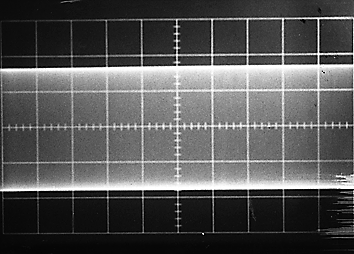 An unmodulated RF
carrier wave
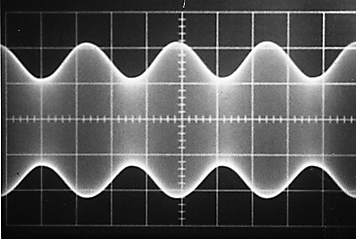 A carrier wave amplitude
modulated (AM) with a simple audio tone
10
Communications Modes and Methods
[Speaker Notes: Note the identical sidebands.  They peak and dip together.]
Amplitude Modulation
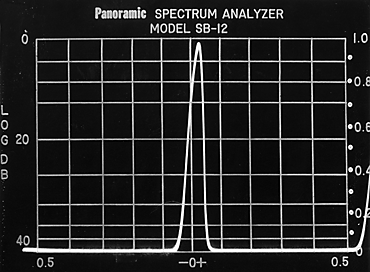 An unmodulated RF
carrier requires narrow
bandwidth
Modulation of the carrier
creates sidebands. This
requires more bandwidth.
Transmitter power is spread across this bandwidth
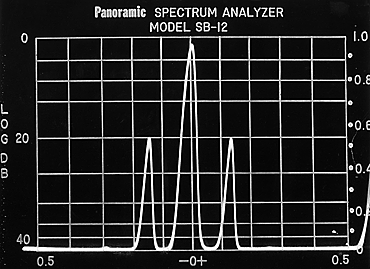 11
Communications Modes and Methods
AM and SSB
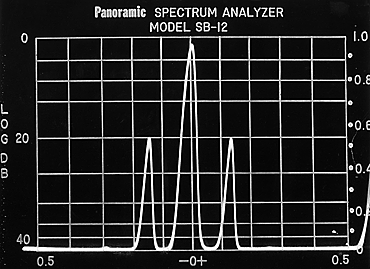 The carrier contains no
audio information.

The sidebands contain
duplicate audio information
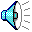 By filtering out the carrier and one sideband,
we save spectrum and concentrate our RF
energy into a narrower bandwidth.  SSB is
therefore more efficient.
12
Communications Modes and Methods
Frequency Modulation
Unmodulated carrier, full power at all times
Waveform of modulating signal
Modulated carrier with frequency deviation and constant amplitude
“Over modulation” called “over deviation” on FM, causes the signal to become wider and potentially cause adjacent channel interference
13
Communications Modes and Methods
Common required Bandwidth
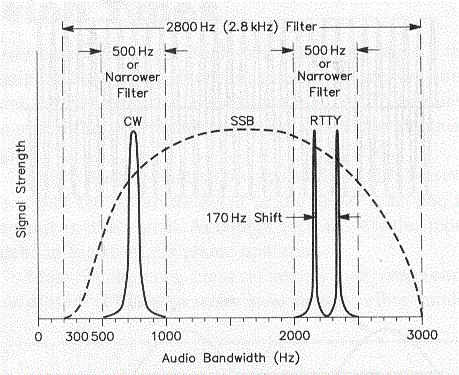 CW – 5-10Hz
Phone / Voice
SSB  - 2-3 kHz
AM –  4-6 kHz
FM –  5-15 kHz
Digital
PSK31 – 31 Hz
RTTY – 250 Hz
Slow Scan TV – 3KHz
Fast Scan TV – 6Mhz
14
Communications Modes and Methods
Amateur Television Signal
A 6 MHz ATV video channel with the video carrier 1.25 MHz up from the lower edge.  The color subcarrier is at 3.58 MHz and the sound subcarrier at 4.5 MHz above the video carrier.
The Luminance, Chrominance and Audio carriers are visible in the spectrum plot at left
15
Communications Modes and Methods
T5B01 How many milliamperes is 1.5 amperes?
A.	15 milliamperes
B.	150 milliamperes
C.	1,500 milliamperes
D.	15,000 milliamperes
T5B01 How many milliamperes is 1.5 amperes?
A.	15 milliamperes
B.	150 milliamperes
C.	1,500 milliamperes
D.	15,000 milliamperes
T5B02 What is another way to specify a radio signal frequency of 1,500,000 hertz?
A.	1500 kHz
B.	1500 MHz
C.	15 GHz
D.	150 kHz
T5B02 What is another way to specify a radio signal frequency of 1,500,000 hertz?
A.	1500 kHz
B.	1500 MHz
C.	15 GHz
D.	150 kHz
T5B03 How many volts are equal to one kilovolt?
A.	One one-thousandth of a volt
B.	One hundred volts
C.	One thousand volts
D.	One million volts
T5B03 How many volts are equal to one kilovolt?
A.	One one-thousandth of a volt
B.	One hundred volts
C.	One thousand volts
D.	One million volts
T5B04 How many volts are equal to one microvolt?
A.	One one-millionth of a volt
B.	One million volts
C.	One thousand kilovolts
D.	One one-thousandth of a volt
T5B04 How many volts are equal to one microvolt?
A.	One one-millionth of a volt
B.	One million volts
C.	One thousand kilovolts
D.	One one-thousandth of a volt
T5B05 Which of the following is equivalent to 500 milliwatts?
A.	0.02 watts
B.	0.5 watts
C.	5 watts
D.	50 watts
T5B05 Which of the following is equivalent to 500 milliwatts?
A.	0.02 watts
B.	0.5 watts
C.	5 watts
D.	50 watts
T5B06 If an ammeter calibrated in amperes is used to measure a 3000-milliampere current, what reading would it show?
A.	0.003 amperes
B.	0.3 amperes
C.	3 amperes
D.	3,000,000 amperes
T5B06 If an ammeter calibrated in amperes is used to measure a 3000-milliampere current, what reading would it show?
A.	0.003 amperes
B.	0.3 amperes
C.	3 amperes
D.	3,000,000 amperes
T5B07 If a frequency readout calibrated in megahertz shows a reading of 3.525 MHz, what would it show if it were calibrated in kilohertz?
A.	0.003525 kHz
B.	35.25 kHz
C.	3525 kHz
D.	3,525,000 kHz
T5B07 If a frequency readout calibrated in megahertz shows a reading of 3.525 MHz, what would it show if it were calibrated in kilohertz?
A.	0.003525 kHz
B.	35.25 kHz
C.	3525 kHz
D.	3,525,000 kHz
T5B08 How many microfarads are 1,000,000 picofarads?
A.	0.001 microfarads
B.	1 microfarad
C.	1000 microfarads
D.	1,000,000,000 microfarads
T5B08 How many microfarads are 1,000,000 picofarads?
A.	0.001 microfarads
B.	1 microfarad
C.	1000 microfarads
D.	1,000,000,000 microfarads
T5B12 Which of the following frequencies is equal to 28,400 kHz?
A. 28.400 MHz
B. 2.800 MHz
C. 284.00 MHz
D. 28.400 kHz
T5B12 Which of the following frequencies is equal to 28,400 kHz?
A. 28.400 MHz
	B. 2.800 MHz
	C. 284.00 MHz
	D. 28.400 kHz
T5B13 If a frequency readout shows a reading of 2425 MHz, what frequency is that in GHz?
A. 0.002425 GHZ
B. 24.25 GHz
C. 2.425 GHz
D. 2425 GHz
T5B13 If a frequency readout shows a reading of 2425 MHz, what frequency is that in GHz?
A. 0.002425 GHZ
	B. 24.25 GHz
C. 2.425 GHz
	D. 2425 GHz
T3B01 What is the name for the distance a radio wave travels during one complete cycle?
A.	Wave speed
B.	Waveform
C.	Wavelength
D.	Wave spread
Microhams 2010 Technician
36
T3B01 What is the name for the distance a radio wave travels during one complete cycle?
A.	Wave speed
B.	Waveform
C.	Wavelength
D.	Wave spread
Microhams 2010 Technician
37
T3B04 How fast does a radio wave travel through free space?
A.	At the speed of light
B.	At the speed of sound
C.	Its speed is inversely proportional to its wavelength
D.	Its speed increases as the frequency increases
Microhams 2010 Technician
38
T3B04 How fast does a radio wave travel through free space?
A.	At the speed of light
B.	At the speed of sound
C.	Its speed is inversely proportional to its wavelength
D.	Its speed increases as the frequency increases
Microhams 2010 Technician
39
T3B05 How does the wavelength of a radio wave relate to its frequency?
A.	The wavelength gets longer as the frequency increases
B.	The wavelength gets shorter as the frequency increases
C.	There is no relationship between wavelength and frequency
D.	The wavelength depends on the bandwidth of the signal
Microhams 2010 Technician
40
T3B05 How does the wavelength of a radio wave relate to its frequency?
A.	The wavelength gets longer as the frequency increases
B.	The wavelength gets shorter as the frequency increases
C.	There is no relationship between wavelength and frequency
D.	The wavelength depends on the bandwidth of the signal
Microhams 2010 Technician
41
T3B06  What is the formula for converting frequency to approximate wavelength in meters?
A. Wavelength in meters equals frequency in hertz multiplied by 300
B. Wavelength in meters equals frequency in hertz divided by 300
C. Wavelength in meters equals frequency in megahertz divided by 300
D. Wavelength in meters equals 300 divided by frequency in megahertz
T3B06  What is the formula for converting frequency to approximate wavelength in meters?
A. Wavelength in meters equals frequency in hertz multiplied by 300
	B. Wavelength in meters equals frequency in hertz divided by 300
	C. Wavelength in meters equals frequency in megahertz divided by 300
D. Wavelength in meters equals 300 divided by frequency in megahertz
T3B07 What property of radio waves is often used to identify the different frequency bands?
A.	The approximate wavelength
B.	The magnetic intensity of waves
C.	The time it takes for waves to travel one mile
D.	The voltage standing wave ratio of waves
Microhams 2010 Technician
44
T3B07 What property of radio waves is often used to identify the different frequency bands?
A.	The approximate wavelength
B.	The magnetic intensity of waves
C.	The time it takes for waves to travel one mile
D.	The voltage standing wave ratio of waves
Microhams 2010 Technician
45
T3B08 What are the frequency limits of the VHF spectrum?
A.	30 to 300 kHz
B.	30 to 300 MHz
C.	300 to 3000 kHz
D.	300 to 3000 MHz
Microhams 2010 Technician
46
T3B08 What are the frequency limits of the VHF spectrum?
A.	30 to 300 kHz
B.	30 to 300 MHz
C.	300 to 3000 kHz
D.	300 to 3000 MHz
Microhams 2010 Technician
47
T3B09 What are the frequency limits of the UHF spectrum?
A.	30 to 300 kHz
B.	30 to 300 MHz
C.	300 to 3000 kHz
D.	300 to 3000 MHz
Microhams 2010 Technician
48
T3B09 What are the frequency limits of the UHF spectrum?
A.	30 to 300 kHz
B.	30 to 300 MHz
C.	300 to 3000 kHz
D.	300 to 3000 MHz
Microhams 2010 Technician
49
T3B10 What frequency range is referred to as HF?
A.	300 to 3000 MHz
B.	30 to 300 MHz
C.	3 to 30 MHz
D.	300 to 3000 kHz
Microhams 2010 Technician
50
T3B10 What frequency range is referred to as HF?
A.	300 to 3000 MHz
B.	30 to 300 MHz
C.	3 to 30 MHz
D.	300 to 3000 kHz
Microhams 2010 Technician
51
T3B11 What is the approximate velocity of a radio wave as it travels through free space?
A.	3000 kilometers per second
B.	300,000,000 meters per second
C.	300,000 miles per hour
D.	186,000 miles per hour
Microhams 2010 Technician
52
T3B11 What is the approximate velocity of a radio wave as it travels through free space?
A.	3000 kilometers per second
B.	300,000,000 meters per second
C.	300,000 miles per hour
D.	186,000 miles per hour
Microhams 2010 Technician
53
T5A12 What term describes the number of times per second that an alternating current reverses direction?
A.	Pulse rate
B.	Speed
C.	Wavelength
D.	Frequency
Microhams 2010 Technician
54
T5A12 What term describes the number of times per second that an alternating current reverses direction?
A.	Pulse rate
B.	Speed
C.	Wavelength
D.	Frequency
Microhams 2010 Technician
55
T5C05 What is the unit of frequency?
A.	Hertz
B.	Henry
C.	Farad
D.	Tesla
T5C05 What is the unit of frequency?
A.	Hertz
B.	Henry
C.	Farad
D.	Tesla
T5C06 What does the abbreviation “RF” refer to?
A. Radio frequency signals of all types
B. The resonant frequency of a tuned circuit
C. The real frequency transmitted as opposed to the apparent frequency
D. Reflective force in antenna transmission lines
T5C06 What does the abbreviation “RF” refer to?
A. Radio frequency signals of all types
	B. The resonant frequency of a tuned circuit
	C. The real frequency transmitted as opposed to the apparent frequency
	D. Reflective force in antenna transmission lines
T1B09 Why should you not set your transmit frequency to be exactly at the edge of an amateur band or sub-band?
A.  To allow for calibration error in the transmitter frequency display
B.  So that modulation sidebands do not extend beyond the band edge
C.  To allow for transmitter frequency drift
D.  All of these choices are correct
Microhams 2010 Technician
60
T1B09 Why should you not set your transmit frequency to be exactly at the edge of an amateur band or sub-band?
A.  To allow for calibration error in the transmitter frequency display
B.  So that modulation sidebands do not extend beyond the band edge
C.  To allow for transmitter frequency drift
D.  All of these choices are correct
Microhams 2010 Technician
61
T2B05 What determines the amount of deviation of an FM signal?
A.	Both the frequency and amplitude of the modulating signal
B.	The frequency of the modulating signal
C.	The amplitude of the modulating signal
D.	The relative phase of the modulating signal and the carrier
Microhams 2010 Technician
62
T2B05 What determines the amount of deviation of an FM signal?
A.	Both the frequency and amplitude of the modulating signal
B.	The frequency of the modulating signal
C.	The amplitude of the modulating signal
D.	The relative phase of the modulating signal and the carrier
Microhams 2010 Technician
63
T2B06 What happens when the deviation of an FM transmitter is increased?
A.	Its signal occupies more bandwidth
B.	Its output power increases
C.	Its output power and bandwidth increases
D.	Asymmetric modulation occurs
Microhams 2010 Technician
64
T2B06 What happens when the deviation of an FM transmitter is increased?
A.	Its signal occupies more bandwidth
B.	Its output power increases
C.	Its output power and bandwidth increases
D.	Asymmetric modulation occurs
Microhams 2010 Technician
65
T2B07   What could cause your FM signal to interfere with stations on nearby frequencies?
A. Microphone gain too high, causing over-deviation 
B. SWR too high
C. Incorrect CTCSS Tone
D. All of these choices are correct
T2B07   What could cause your FM signal to interfere with stations on nearby frequencies?
A. Microphone gain too high, causing over-deviation 
	B. SWR too high
	C. Incorrect CTCSS Tone
	D. All of these choices are correct
T8A01 Which of the following is a form of amplitude modulation?
A.	Spread-spectrum
B.	Packet radio
C.	Single sideband
D.	Phase shift keying
T8A01 Which of the following is a form of amplitude modulation?
A.	Spread-spectrum
B.	Packet radio
C.	Single sideband
D.	Phase shift keying
T8A02 What type of modulation is most commonly used for VHF packet radio transmissions?
A.	FM
B.	SSB
C.	AM
D.	Spread Spectrum
T8A02 What type of modulation is most commonly used for VHF packet radio transmissions?
A.	FM
B.	SSB
C.	AM
D.	Spread Spectrum
T8A03 Which type of voice mode is most often used for long-distance (weak signal) contacts on the VHF and UHF bands?
A. FM
B. DRM
C. SSB
D. PM
T8A03 Which type of voice mode is most often used for long-distance (weak signal) contacts on the VHF and UHF bands?
A. FM
	B. DRM
C. SSB
	D. PM
T8A04 Which type of modulation is most commonly used for VHF and UHF voice repeaters?
A.	AM
B.	SSB
C.	PSK
D.	FM
T8A04 Which type of modulation is most commonly used for VHF and UHF voice repeaters?
A.	AM
B.	SSB
C.	PSK
D.	FM
T8A05 Which of the following types of emission has the narrowest bandwidth?
A.	FM voice
B.	SSB voice
C.	CW
D.	Slow-scan TV
T8A05 Which of the following types of emission has the narrowest bandwidth?
A.	FM voice
B.	SSB voice
C.	CW
D.	Slow-scan TV
T8A06 Which sideband is normally used for 10 meter HF, VHF and UHF single-sideband communications?
A.	Upper sideband
B.	Lower sideband
C.	Suppressed sideband
D.	Inverted sideband
T8A06 Which sideband is normally used for 10 meter HF, VHF and UHF single-sideband communications?
A.	Upper sideband
B.	Lower sideband
C.	Suppressed sideband
D.	Inverted sideband
T8A07 What is the primary advantage of single sideband over FM for voice transmissions?
A.	SSB signals are easier to tune
B.	SSB signals are less susceptible to interference
C.	SSB signals have narrower bandwidth
D.	All of these choices are correct
T8A07 What is the primary advantage of single sideband over FM for voice transmissions?
A.	SSB signals are easier to tune
B.	SSB signals are less susceptible to interference
C.	SSB signals have narrower bandwidth
D.	All of these choices are correct
T8A08 What is the approximate bandwidth of a single sideband voice signal?
A.	1 kHz
B.	3 kHz
C.	6 kHz
D.	15 kHz
T8A08 What is the approximate bandwidth of a single sideband voice signal?
A.	1 kHz
B.	3 kHz
C.	6 kHz
D.	15 kHz
T8A09 What is the approximate bandwidth of a VHF repeater FM phone signal?
A. Less than 500 Hz 
B. About 150 kHz
C. Between 10 and 15 kHz
D. Between 50 and 125 kHz
T8A09 What is the approximate bandwidth of a VHF repeater FM phone signal?
A. Less than 500 Hz 
	B. About 150 kHz
C. Between 10 and 15 kHz
	D. Between 50 and 125 kHz
T8A10 What is the typical bandwidth of analog fast-scan TV transmissions on the 70 cm band?
A.	More than 10 MHz
B.	About 6 MHz
C.	About 3 MHz
D.	About 1 MHz
T8A10 What is the typical bandwidth of analog fast-scan TV transmissions on the 70 cm band?
A.	More than 10 MHz
B.	About 6 MHz
C.	About 3 MHz
D.	About 1 MHz
T8A11 What is the approximate maximum bandwidth required to transmit a CW signal?
A.	2.4 kHz
B.	150 Hz
C.	1000 Hz
D.	15 kHz
T8A11 What is the approximate maximum bandwidth required to transmit a CW signal?
A.	2.4 kHz
B.	150 Hz
C.	1000 Hz
D.	15 kHz
T1F09 What type of amateur station simultaneously retransmits the signal of another amateur station on a different channel or channels?
A.  Beacon station
B.  Earth station
C.  Repeater station
D.  Message forwarding station
Microhams 2010 Technician
90
T1F09 What type of amateur station simultaneously retransmits the signal of another amateur station on a different channel or channels?
A.  Beacon station
B.  Earth station
C.  Repeater station
D.  Message forwarding station
Microhams 2010 Technician
91
T7A02 What is a transceiver?
A. A type of antenna switch
B. A unit combining the functions of a transmitter and a receiver
C. A component in a repeater which filters out unwanted interference
D. A type of antenna matching network
T7A02 What is a transceiver?
A. A type of antenna switch
B. A unit combining the functions of a transmitter and a receiver
	C. A component in a repeater which filters out unwanted interference
	D. A type of antenna matching network